Глава 3. Кровь. Кровообращение
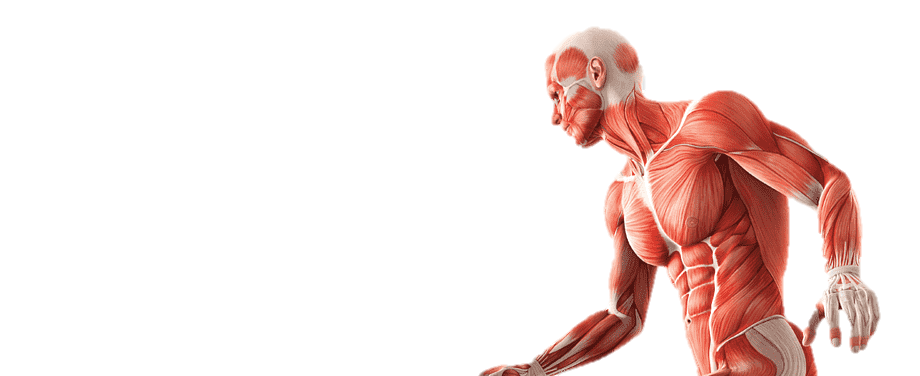 §15. Иммунитет
Иммунитет
Иммунитетом называют способность организма находить чужеродные тела и вещества (антигены) и избавляться от них.
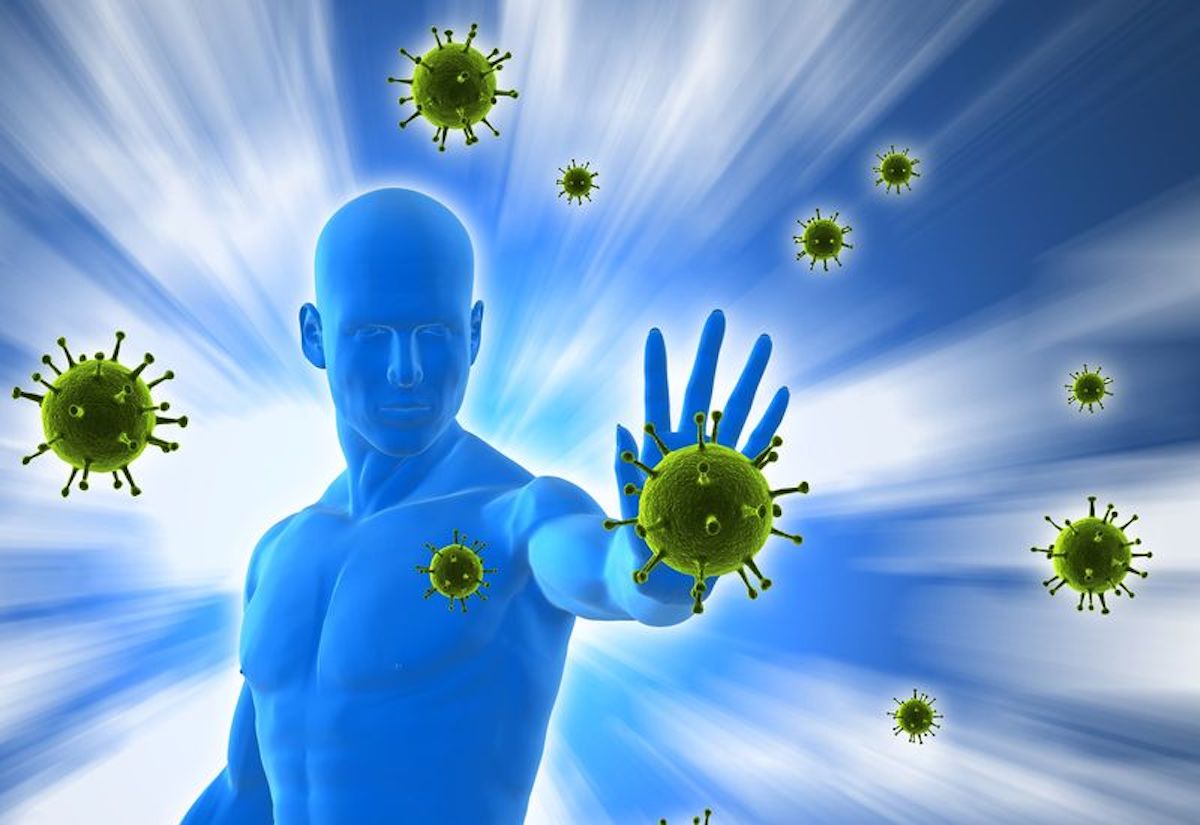 Органы иммунной системы
Костный мозг, вилочковая железа (тимус), лимфатические узлы, лимфатические сосуды, селезенка
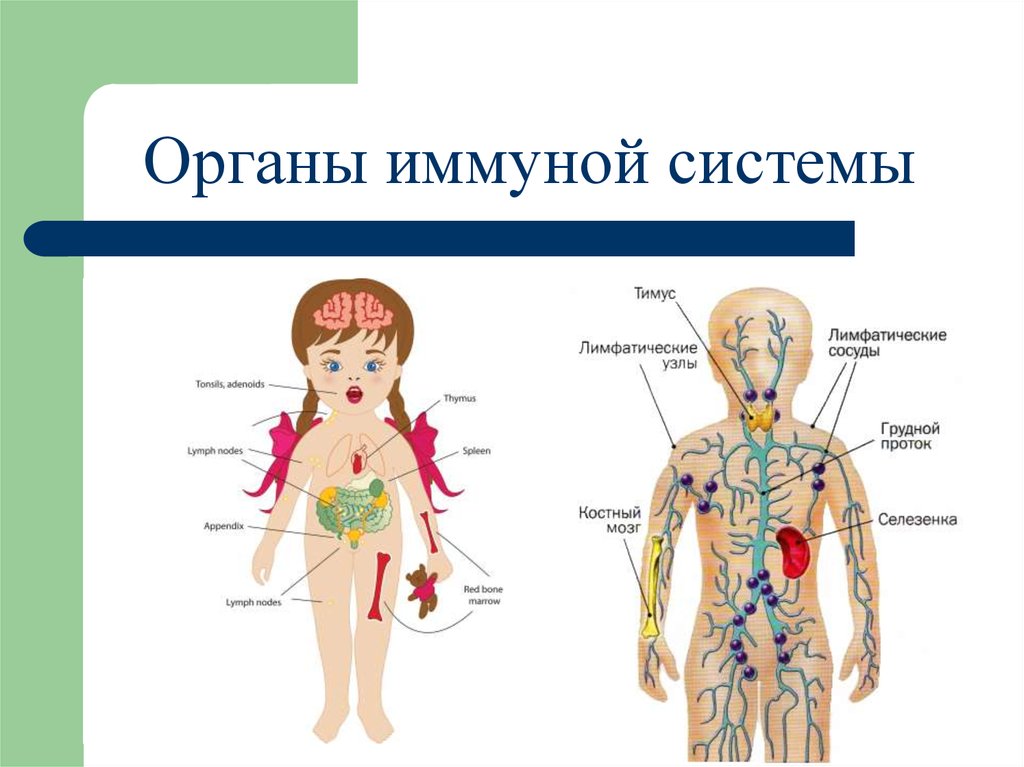 Классификация иммунитета
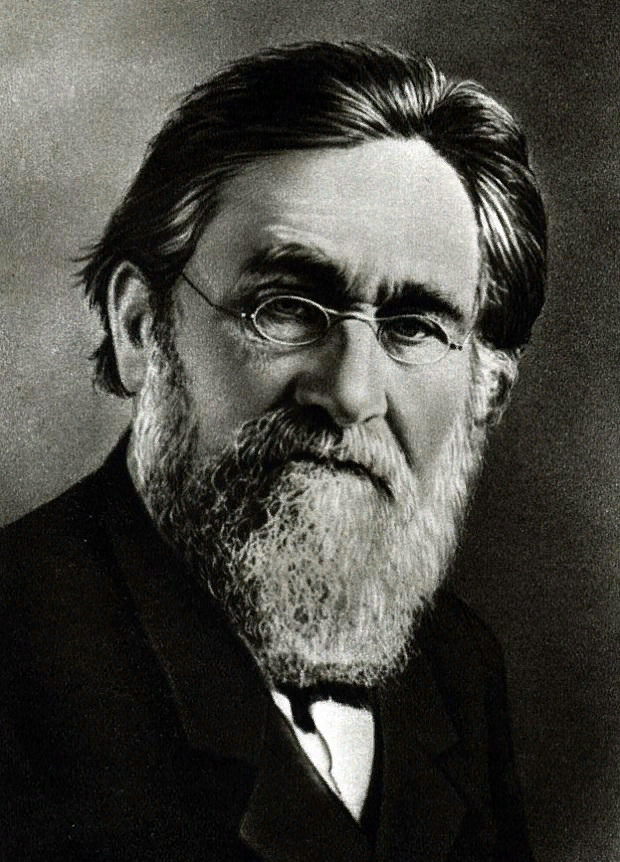 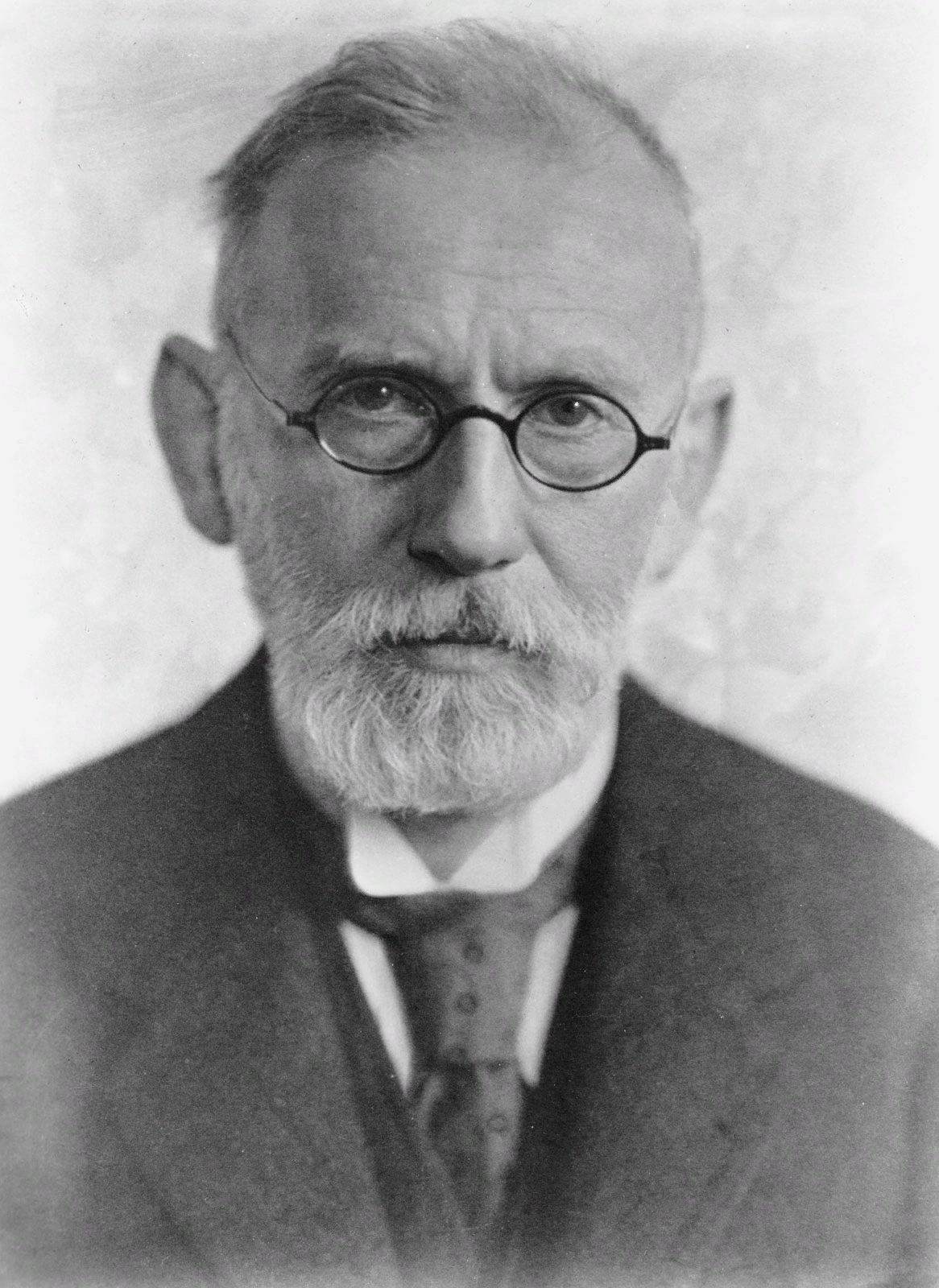 Классификация иммунитета
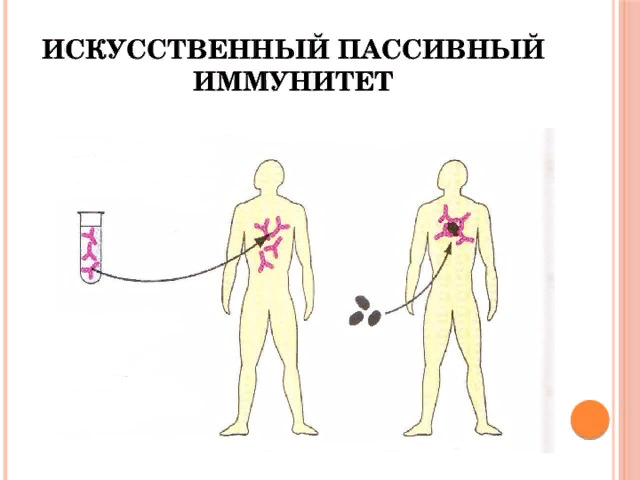 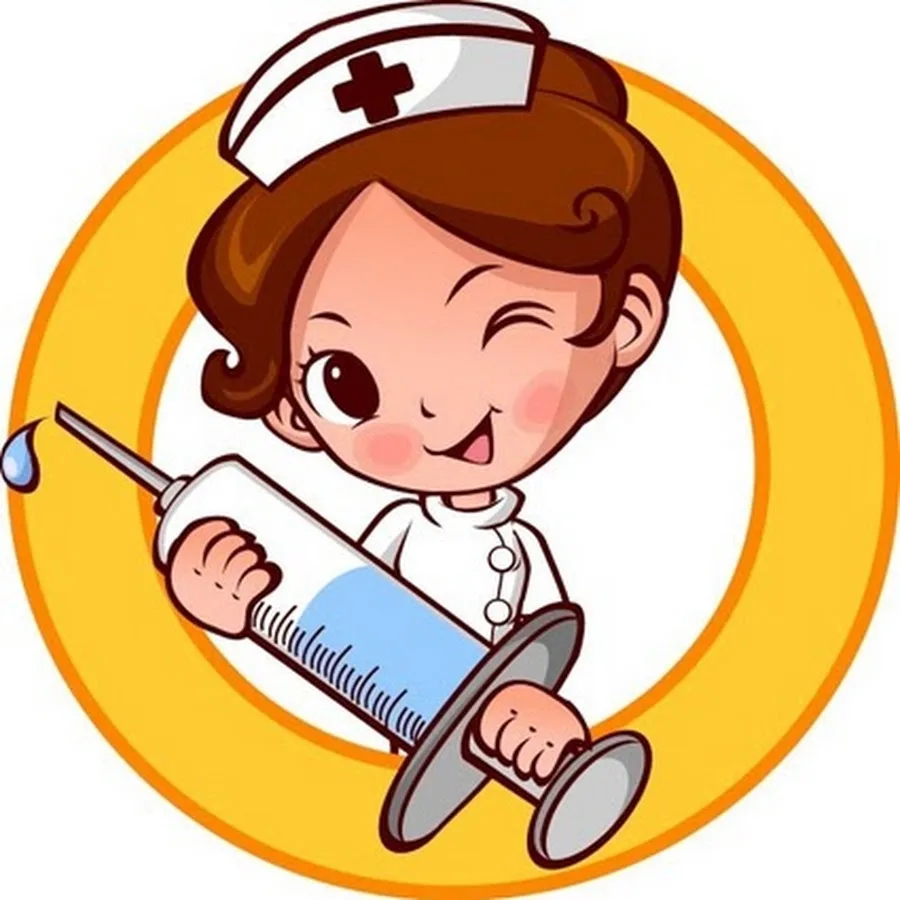 Предупредительные прививки
Вакцина- жидкость, содержащая ослабленные микробы или их яды.
Лечебная сыворотка- содержит антитела в готовом виде.
Появление многих вакцин от различных болезней связано с именем Луи Пастера
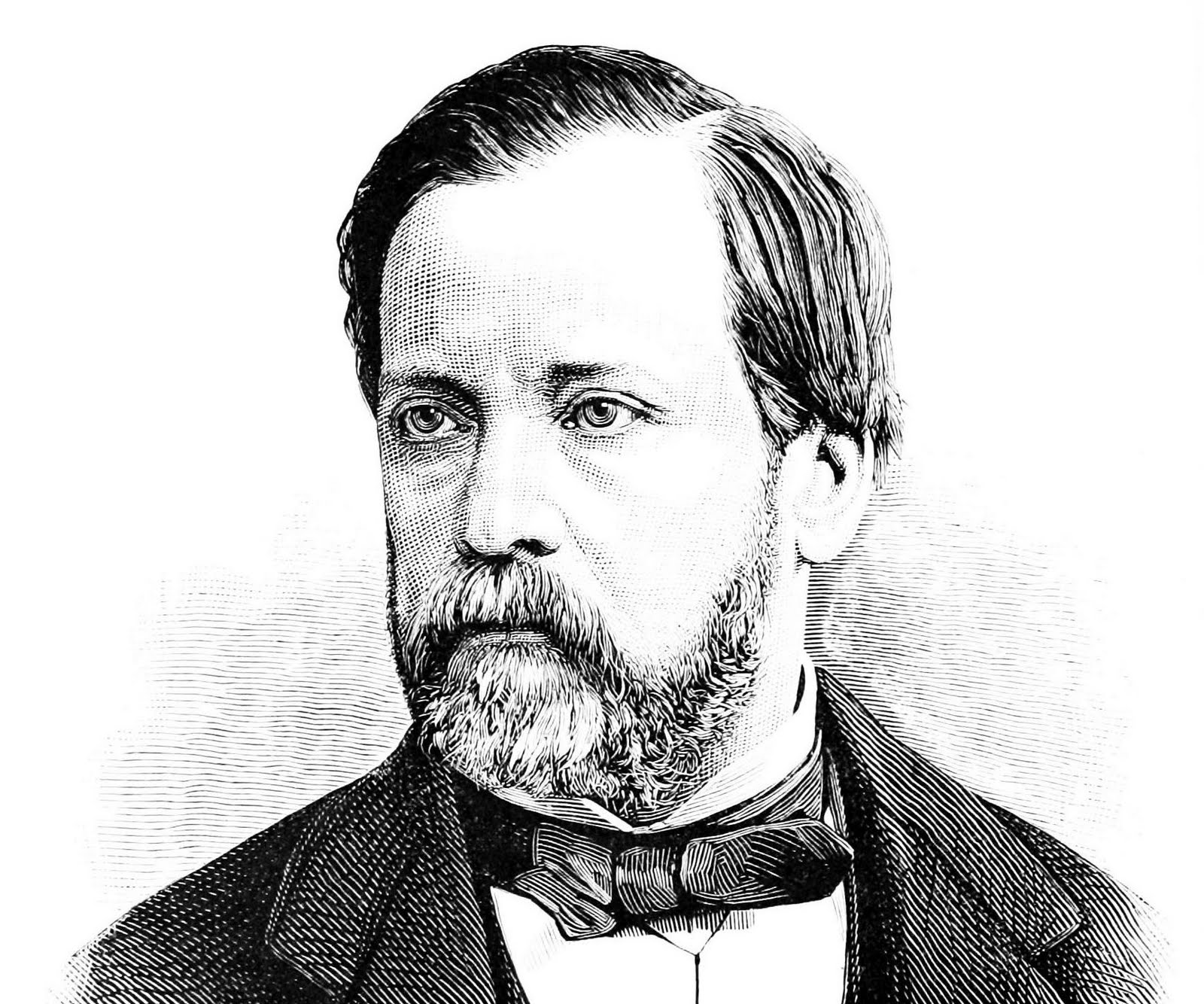